Муниципальное казённое образовательное учреждение «Горковская специальная (коррекционная) общеобразовательная школа – интернат для обучающихся, воспитанников с ограниченными возможностями здоровья»
Урок мужества для учащихся 4 класса
Подготовила и провела Н.К. Русских
«Отчизны славные сыны»
Историческое путешествие по реке времени
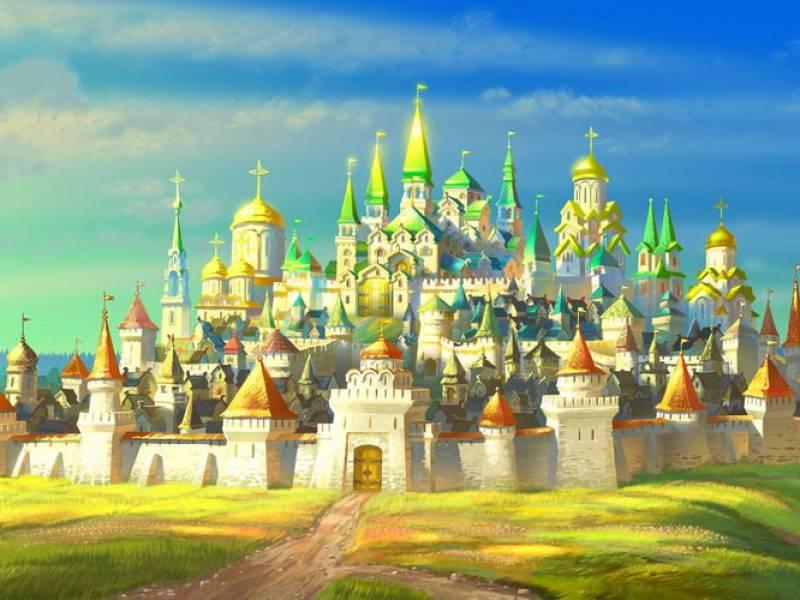 Город Киев
Киевская  Русь и её соседи
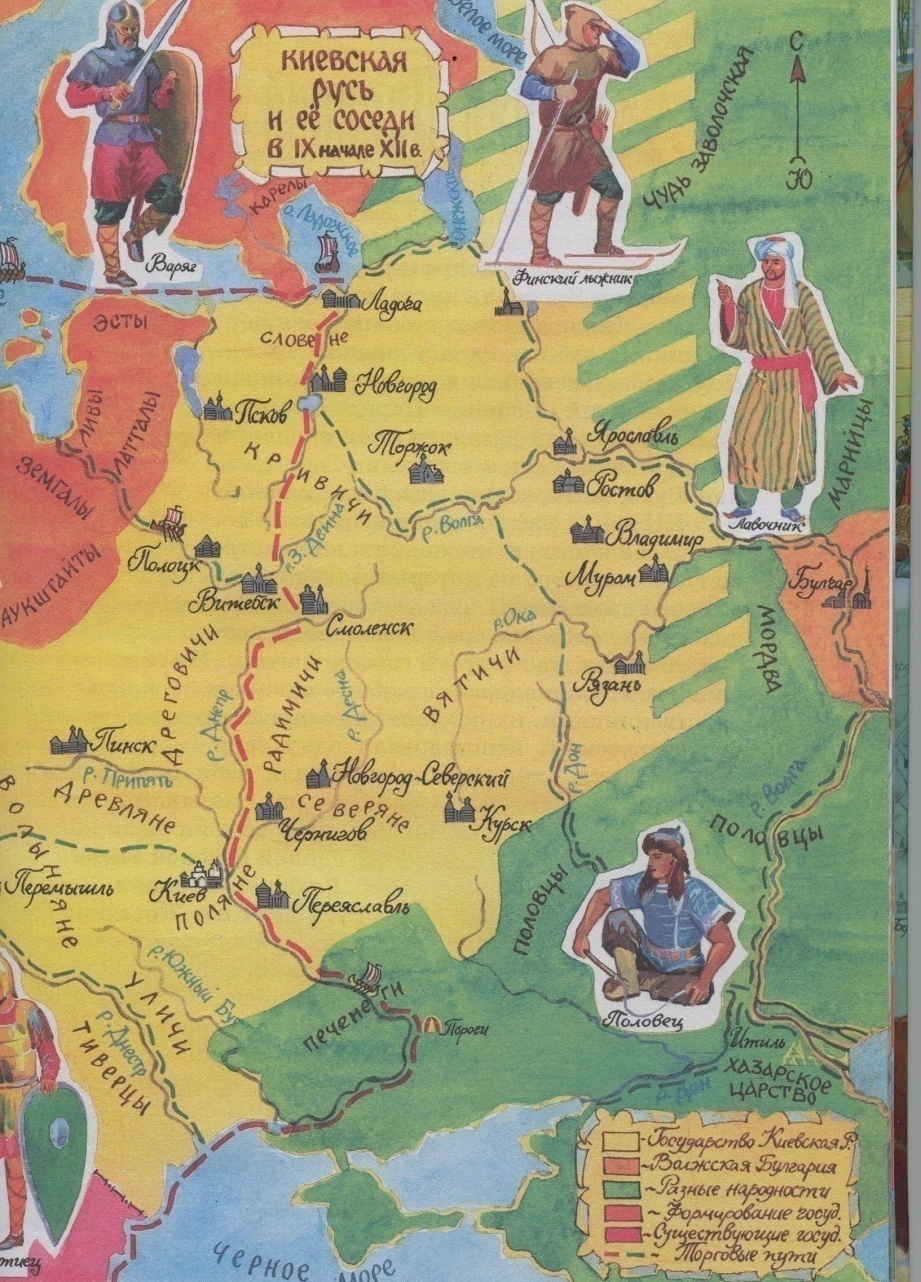 Кочевники были
 восточными
соседями
русских земель.
Они занимались разбоем и часто совершали набеги на русские земли. Жгли города и сёла, забирали хлеб, угоняли скот, а русских людей уводили в плен или убивали.
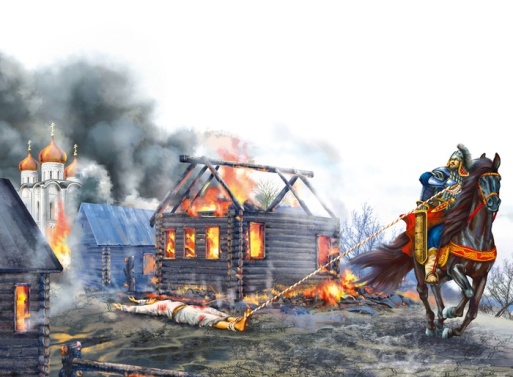 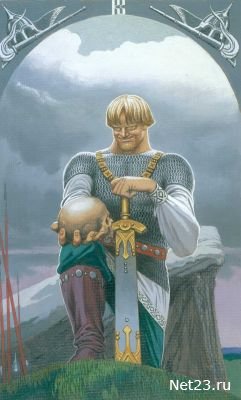 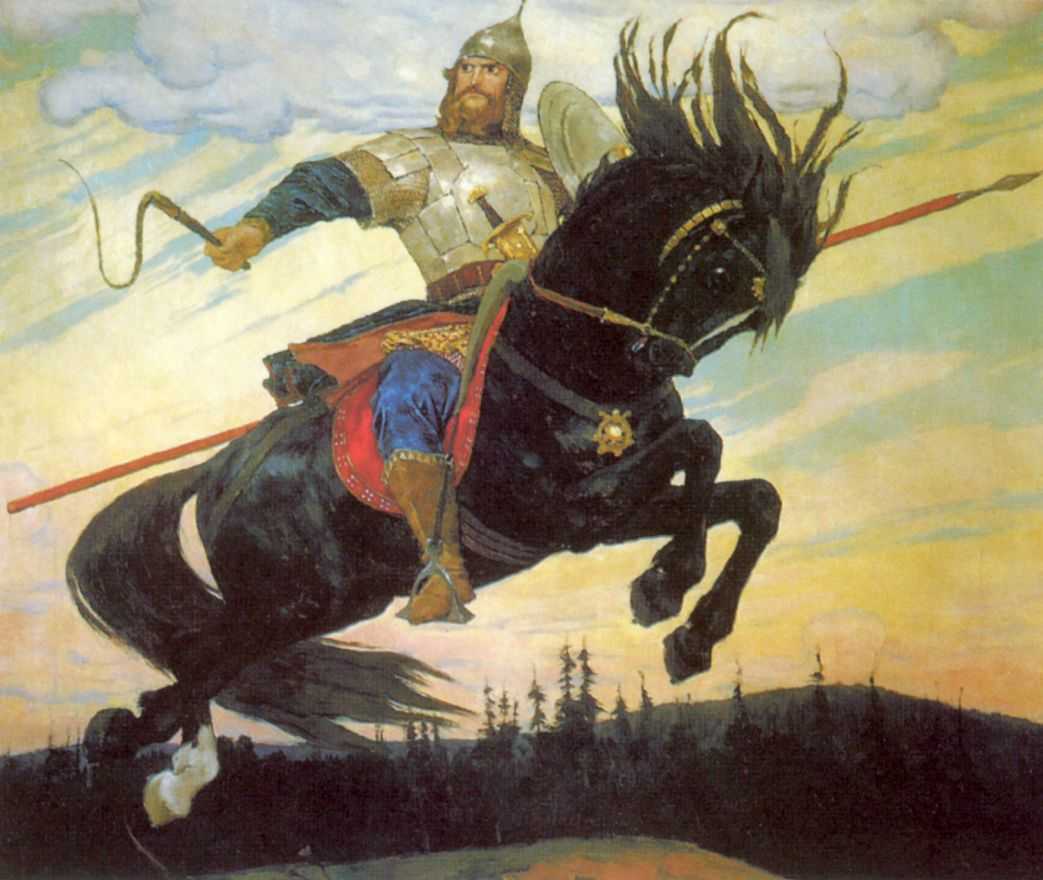 Легенды и сказания о русских богатырях
Оружие богатырское
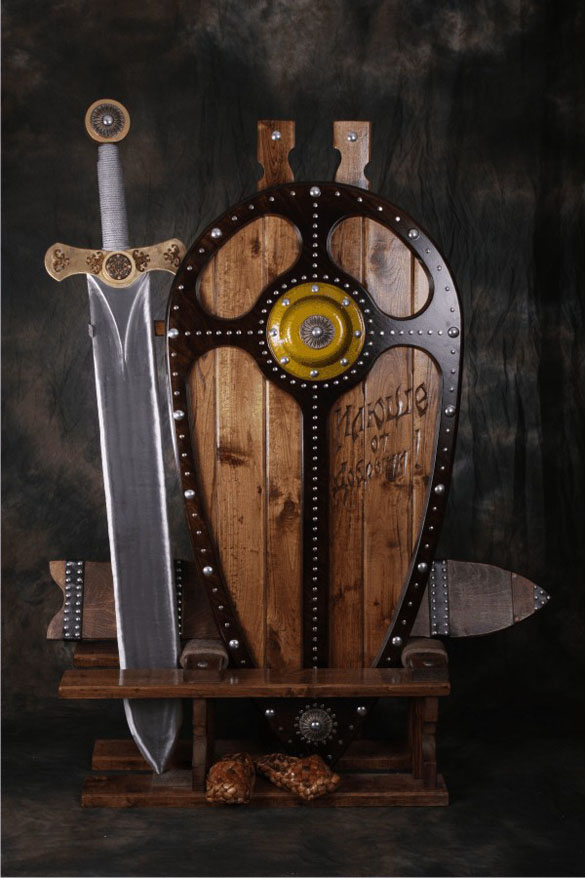 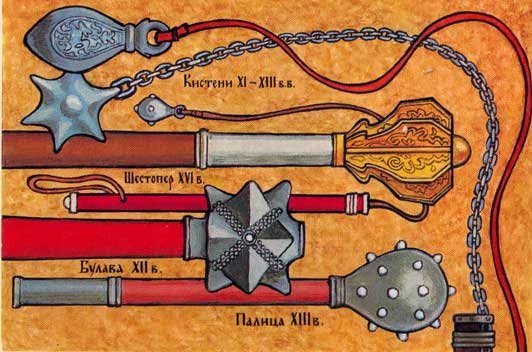 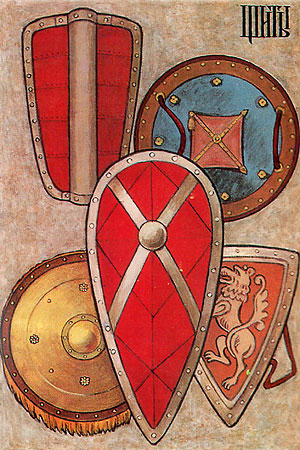 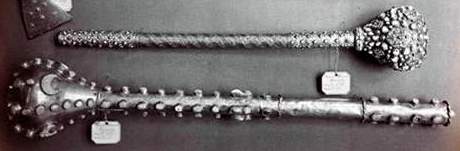 Одежда богатырей
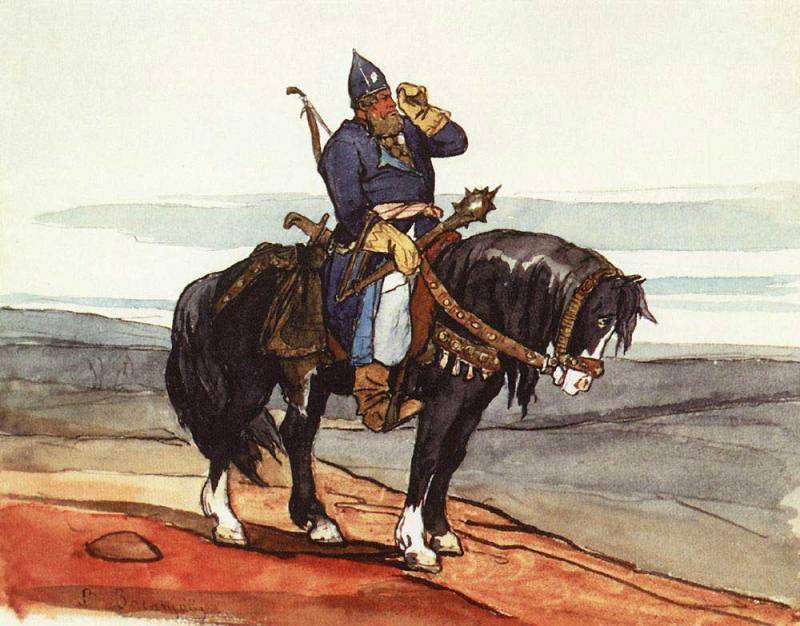 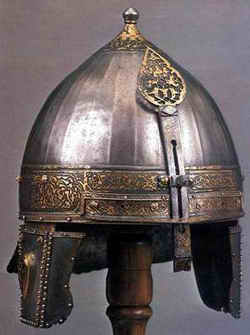 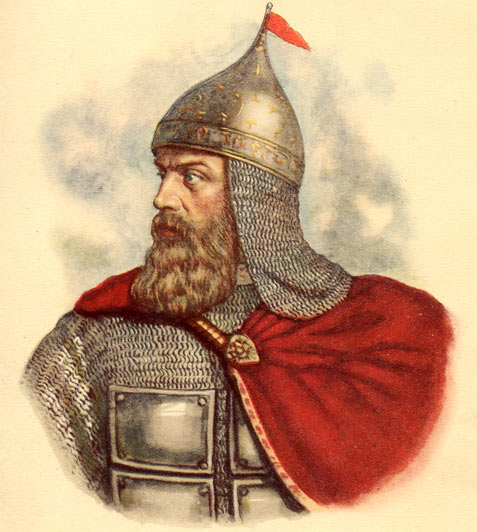 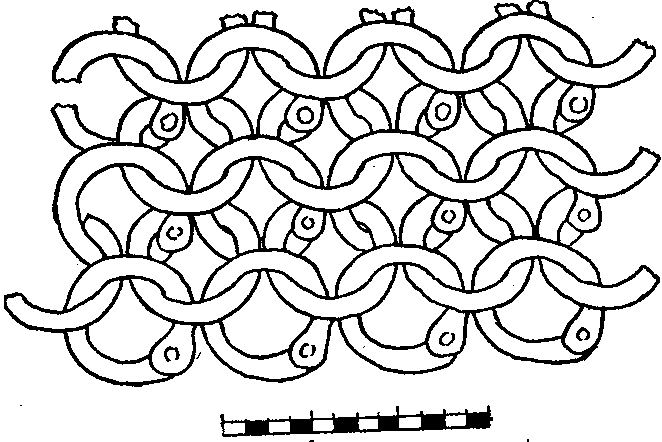 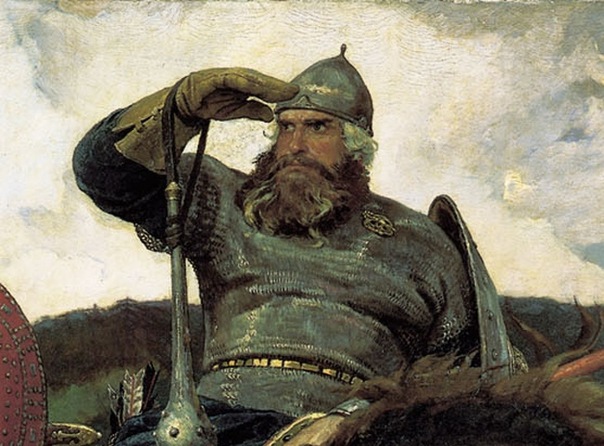 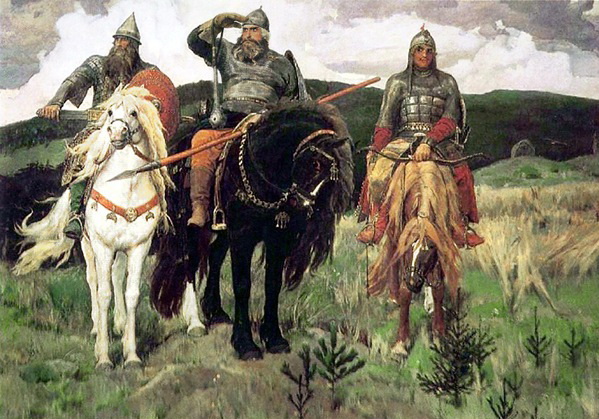 « Моё богатство – сила богатырская, моё дело – Руси  служить, от врагов оборонять»
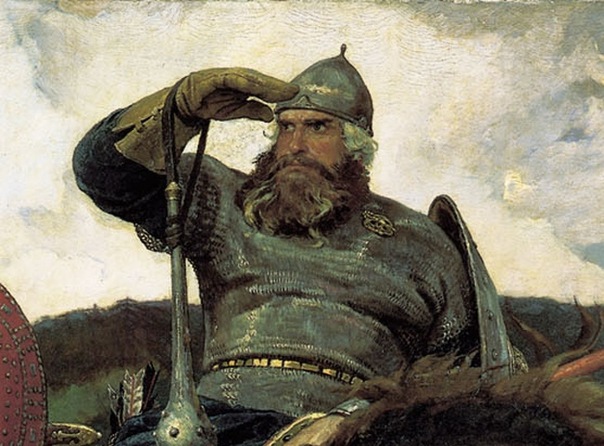 Пословицы
«Жить - Родине служить»
 «Кто дрожит, тот от врага бежит»
 «Родина – мать, умей за неё постоять»
 «Для Родины своей  ни сил, ни жизни не жалей».
Традициям отцов верны!
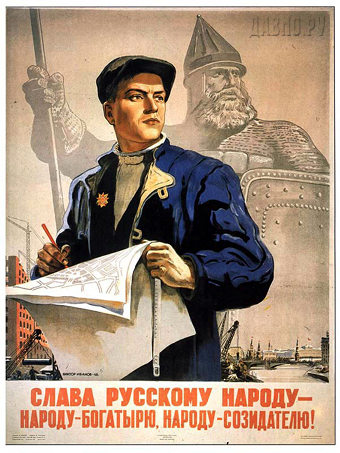 Современные  богатыри
Всем спасибо за внимание!